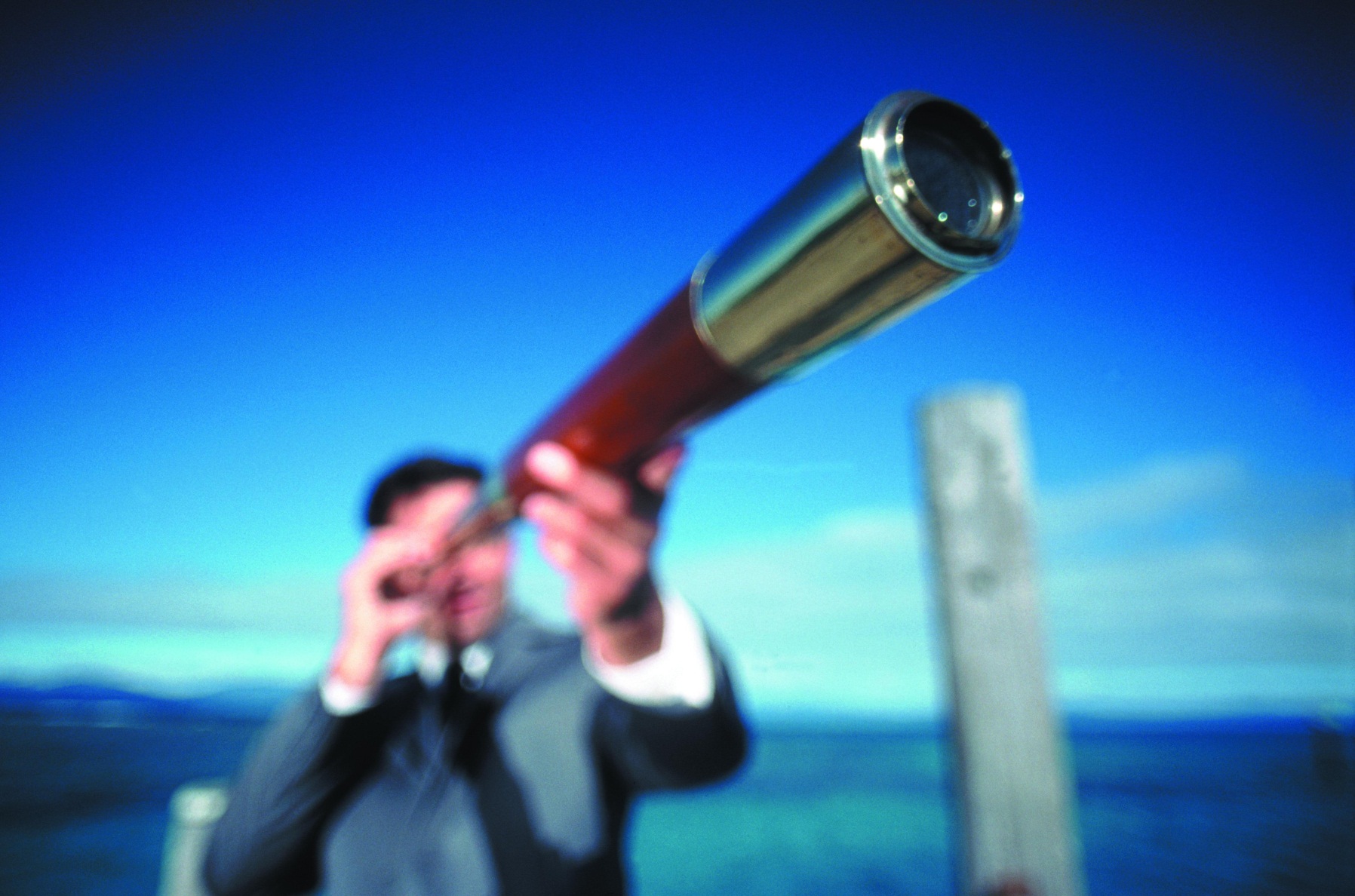 Living with Vision
December 18, 2011
Proverbs 29:18
“Where there is no vision, the people perish…”  Proverbs 29:18
Everyone ends up somewhere

Few people end up somewhere on purpose
Secret to successful life = FOCUS
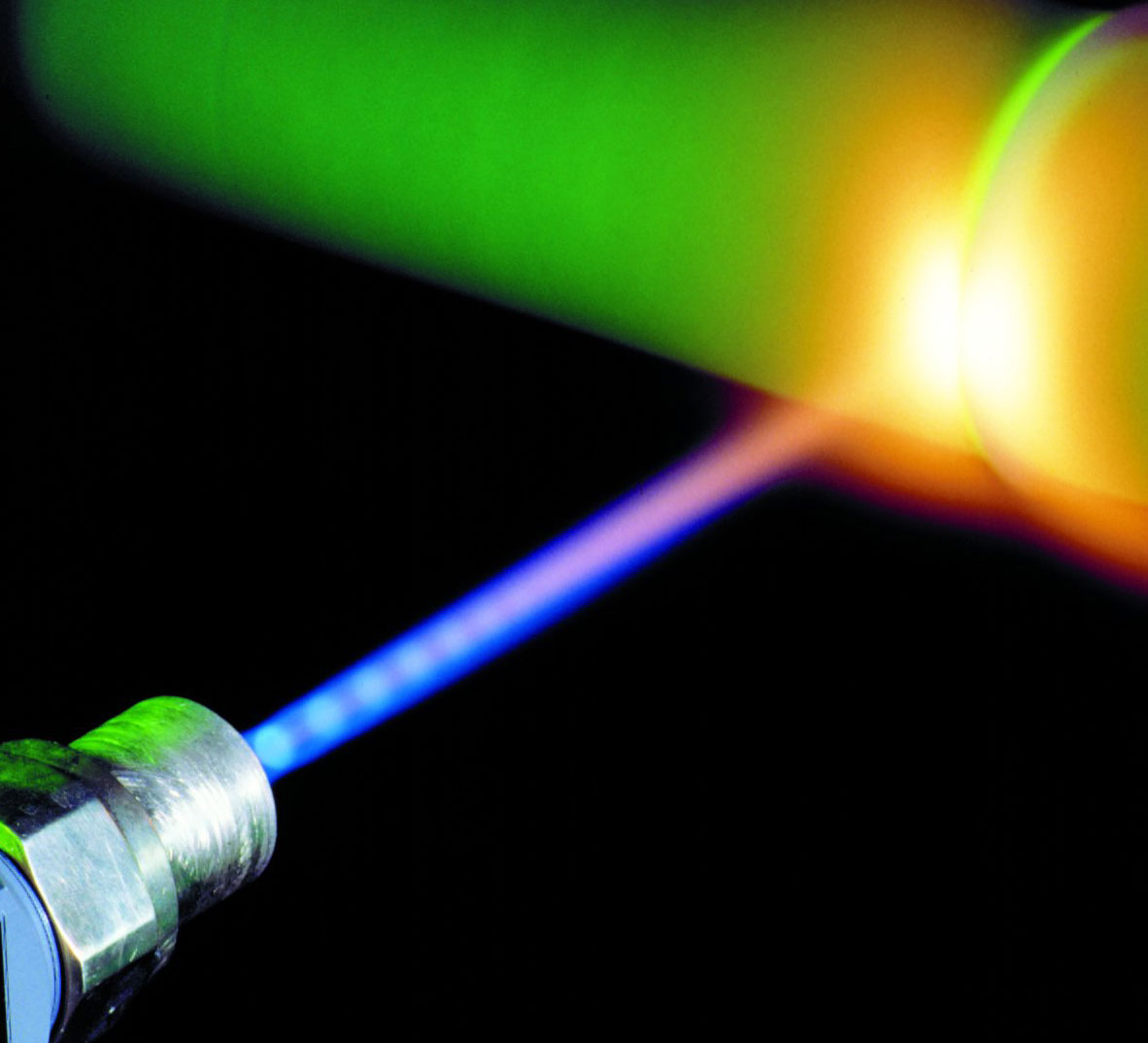 Philippians 3:12-14
“I press on, that I may lay hold of that for which Christ Jesus has also laid hold of me… one thing I do, forgetting those things which are behind and reaching forward to those things which are ahead, I press toward the goal for the prize of the upward call of God in Christ Jesus.”
Ephesians 2:10
“For we are His workmanship, created in Christ Jesus for good works, which God prepared beforehand that we should walk in them.”
Ephesians 5:17
“Therefore do not be unwise, but understand what the will of the Lord is.”
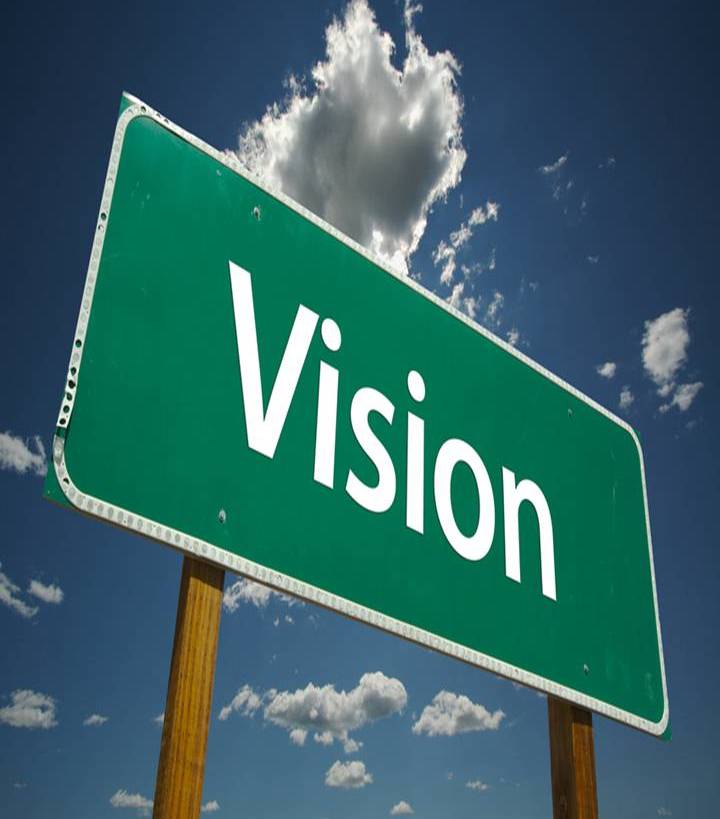 Acts 20:22-24
And see, now I go bound in the spirit to Jerusalem, not knowing the things that will happen to me there, except that the Holy Spirit testifies in every city, saying that chains and tribulations await me.  But none of these things move me; nor do I count my life dear to myself, so that I may finish my race with joy, and the ministry which I received from the Lord Jesus, to testify to the gospel of the grace of God.
Phase 1:  Spirit’s Prompting
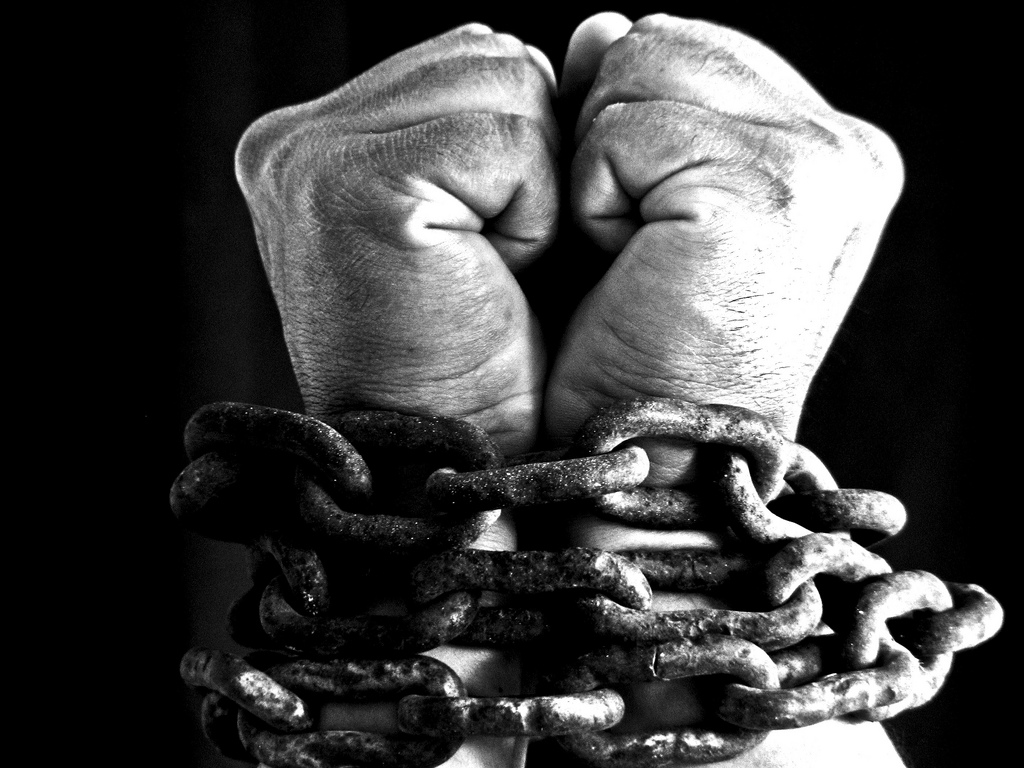 Phase 2:  Certain Uncertainty
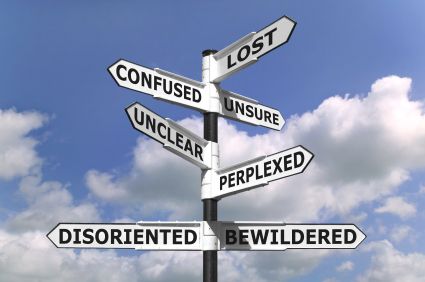 Phase 2:  Certain Uncertainty
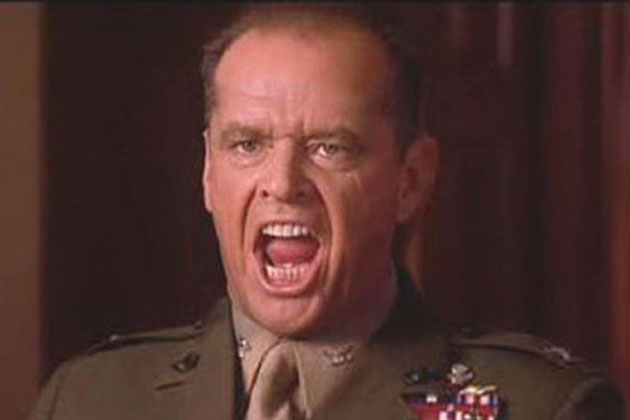 Phase 2:  Certain Uncertainty
I will do today what I can do to enable me to do tomorrow what I can’t do today
Phase 3:  Predictable Resistance
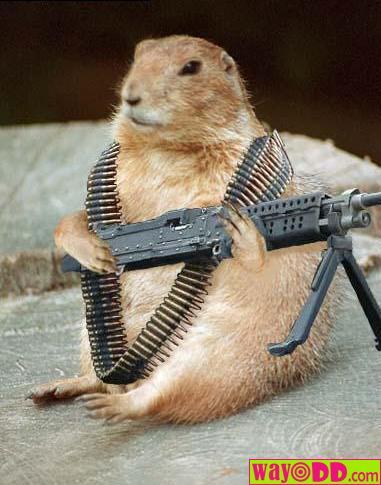 Phase 4:  Uncommon Clarity
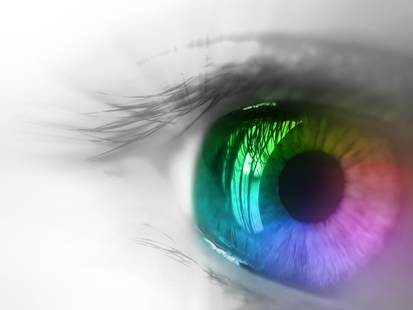 Phase 4:  Uncommon Clarity
“So I sent messengers to them, saying, "I am doing a great work, so that I cannot come down. Why should the work cease while I leave it and go down to you?" Nehemiah 6:3
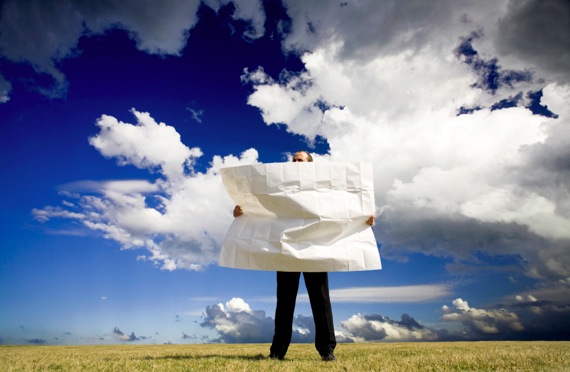 “Disturb us, Lord, whenWe are too well pleased with ourselves,When our dreams have come trueBecause we have dreamed too little,When we arrived safelyBecause we sailed too close to the shore.”

-- Sir Francis Drake